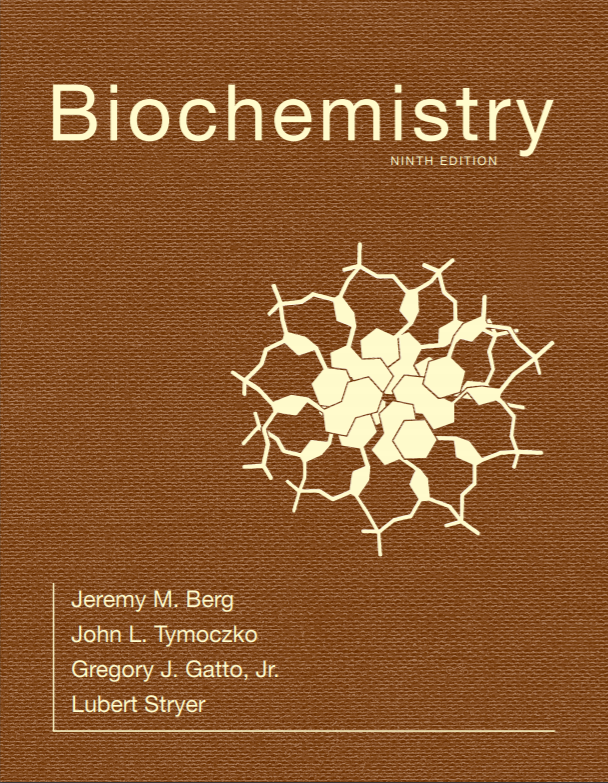 Chapter 32
The Control of Gene Expression in Prokaryotes
© 2019 W. H. Freeman and Company
[Speaker Notes: Corresponding Chapters: 1, 2, 8, 9, 10]
CHAPTER 32The Control of Gene Expression in Prokaryotes
[Speaker Notes: Bacteria respond to changes in their environments. A micrograph of the light organ of a newly hatched squid (Euprymna scolopes) is shown on the left. The light spots are due to colonies of the bacteria Vibrio fischeri that live symbiotically within these organs. These bacteria become luminescent when they reach an appropriately high density. The density is sensed by the circuit shown on the right in which each bacterium releases a small molecule into the environment. The molecule is subsequently taken up by other bacterial cells, which start a signaling cascade that stimulates the expression of specific genes. [Spencer V. Nyholm, Eric V. Stabb, Edward G. Ruby, and Margaret J. McFall-Ngai, “Establishment of an animal–bacterial association: Recruiting symbiotic vibrios from the environment.” PNAS  97(2000): 10231–10235. Copyright 2000 National Academy of Sciences.]]
Ch.32 Learning Objectives
By the end of this chapter, you should be able to:
Discuss the role of DNA-binding proteins in controlling transcription in prokaryotes.
Describe the basic structural features of DNA-binding proteins that allow them to recognize specific DNA sequences.
Discuss the concept of an operon and the roles of the various components in the E. coli lac operon.
Discuss the genetic switch that controls the lytic versus lysogenic path in bacteriophage lambda.
Describe the mechanisms by which gene regulation is controlled by changes in the concentration of small molecules including quorum sensing.
Discuss posttranslational mechanisms for controlling prokaryotic gene expression including attenuators and riboswitches.
Ch.32 Outline
32.1 Many DNA-Binding Proteins Recognize Specific DNA Sequences
32.2 Prokaryotic DNA-Binding Proteins Bind Specifically to Regulatory Sites in Operons
32.3 Regulatory Circuits Can Result in Switching Between Patterns of Gene Expression
32.4 Gene Expression Can Be Controlled at Posttranscriptional Levels
The Control of Gene Expression in Prokaryotes
Constitutively expressed genes are those that are transcribed all of the time.
Regulated expression of a gene occurs when genes are turned off or on, depending on environmental circumstances.
Most gene regulation occurs at the level of transcription.
Section 32.1 Many DNA-Binding Proteins Recognize Specific DNA Sequences
In prokaryotes, DNA sequences in the vicinity of the gene regulate gene expression.
These regulatory sequences, which are usually upstream of the gene, bind to specific DNA-binding proteins that can enhance or repress gene expression.
The lac regulatory system was one of the first to be elucidated.
The lac repressor is the protein that binds to the regulatory site.
Sequence of the lac Regulatory Site
[Speaker Notes: FIGURE 32.1 Sequence of the lac regulatory site. The nucleotide sequence of this regulatory site shows a nearly perfect inverted repeat, corresponding to twofold rotational symmetry in the DNA. Parts of the sequences that are related by this symmetry are shown in the same color.]
The lac Repressor–DNA Complex
[Speaker Notes: FIGURE 32.2 The lac repressor– DNA complex. The DNA-binding domain from a gene-regulatory protein, the lac repressor, binds to a DNA fragment containing its preferred binding site (referred to as operator DNA) by inserting an α helix into the major groove of operator DNA. Notice that a specific contact forms between an arginine residue of the repressor and a G–C base pair in the binding site. [Drawn from 1EFA.pdb.]]
The Helix-turn-helix Motif is Common to Many Prokaryotic DNA-binding Proteins
The helix-turn-helix motif is a common structural feature of DNA-binding proteins that function as dimers.
The first helix binds to the DNA backbone, whereas the second (recognition) helix lies in the major groove of the DNA to interact with the bases.
β strands are also used to recognize DNA sequences.
Helix-turn-helix Motif
[Speaker Notes: FIGURE 32.3 Helix-turn-helix motif. These structures show three sequence-specific DNA-binding proteins that interact with DNA through a helix-turn-helix motif (highlighted in yellow). Notice that, in each case, the helix-turn-helix units within a protein dimer are approximately 34 Å apart, corresponding to one full turn of DNA. [Drawn from 1EFA, 1RUN, and 1TRO.pdb.]]
DNA Recognition through β Strands
[Speaker Notes: FIGURE 32.4 DNA recognition through β strands. A methionine repressor is shown bound to DNA. Notice that residues in β strands, rather than in α helices, participate in the crucial interactions between the protein and the DNA. [Drawn from 1CMA.pdb.]]
Section 32.2 Prokaryotic DNA-Binding Proteins Bind Specifically to Regulatory Sites in Operons
An example of regulated transcription is the control of the enzymes for lactose metabolism in E. coli. The gene for β-galactosidase, which metabolizes lactose, is minimally transcribed unless lactose is present.
In the presence of lactose, the genes  for β-galactosidase as well as two other enzymes—a permease and thiogalactoside transacetylase—are expressed.
Such a coordinated unit is called an operon, and in the case of lactose-metabolizing enzymes, the unit is called the lac operon.
Studying Activity of β-galactosidase
The activity of β-galactosidase can be readily monitored with the use of the chromogenic substrate X-Gal, which turns blue upon catalysis by β-galactosidase.
Monitoring the β-galactosidase Reaction
[Speaker Notes: FIGURE 32.5 Monitoring the β-galactosidase reaction. The galactoside substrate X-Gal produces a colored product on cleavage by β-galactosidase. The appearance of this colored product provides a convenient means for monitoring the amount of the enzyme both in vitro and in vivo.]
β-Galactosidase Induction
[Speaker Notes: FIGURE 32.6 β-Galactosidase induction. The addition of lactose to an E. coli culture causes the production of β-galactosidase to increase from very low amounts to much larger amounts. The increase in the amount of enzyme parallels the increase in the number of cells in the growing culture. β-Galactosidase constitutes 6.6% of the total protein synthesized in the presence of lactose.]
An Operon Consists of Regulatory Elements and Protein-encoding Genes
The DNA components of an operon consist of a regulator gene, an operator, a promoter, and structural genes.
In the lac operon, the regulatory gene (i) encodes a protein called the lac repressor that binds to the operator site (o) in the absence of lactose and prevents promoter (p) use and thus transcription of the structural genes.
An mRNA message encoding more than one protein is called a polygenic or polycistronic transcript.
Operons
[Speaker Notes: FIGURE 32.7 Operons. (A) The general structure of an operon as conceived by Jacob and Monod. (B) The structure of the lactose operon. In addition to the promoter, p, in the operon, a second promoter is present in front of the regulator gene, i, to drive the synthesis of the regulator.]
The lac Repressor Protein in the Absence of Lactose Binds to the Operator and Blocks Transcription
In the absence of lactose, the repressor protein binds to the operator DNA. This binding prevents use of the promoter by RNA polymerase.
The repressor locates the operator by binding to DNA and then performing a one-dimensional search for the operator.
The repressor binds to the operator 4  106 times as strongly as it does to random segments of DNA.
The repressor functions as a dimer, with the amino terminal portion of each monomer binding DNA.
Structure of the lac Repressor
[Speaker Notes: FIGURE 32.8 Structure of the lac repressor. A lac repressor dimer is shown bound to DNA. Notice that the amino-terminal domain binds to DNA, whereas the carboxyl-terminal domain forms a separate structure. A part of the structure that mediates the formation of lac repressor tetramers is not shown. [Drawn from 1EFA.pdb.]]
Ligand Binding can Induce Structural Changes in Regulatory Proteins
When lactose is present, the small amount of β-galactosidase in the cell converts it to galactose and glucose.
However, the enzyme generates allolactose in a side reaction.
Allolactose is the inducer of the lac operon. Upon binding allolactose, the lac repressor undergoes a structural change that greatly reduces its affinity for DNA.
RNA polymerase then binds to the promoter and transcribes the structural genes of the operon.
Induction of β-galactosidase Expression
IPTG is used in the laboratory as an inducer of β-galactosidase expression.
Effects of IPTG on lac Repressor Structure
[Speaker Notes: FIGURE 32.9 Effects of IPTG on lac repressor structure. The structure of the lac repressor bound to the inducer isopropylthiogalactoside (IPTG), shown in orange, is superimposed on the structure of the lac repressor bound to DNA, shown in purple. Notice that the binding of IPTG induces structural changes that alter the relation between the two DNA-binding domains so that they cannot interact effectively with DNA. The DNA-binding domains of the lac repressor bound to IPTG are not shown, because these regions are not well ordered in the crystals studied.]
Induction of the lac Operon
[Speaker Notes: FIGURE 32.10 Induction of the lac operon. (A) In the absence of lactose, the lac repressor binds DNA and represses transcription from the lac operon. (B) Allolactose or another inducer binds to the lac repressor, leading to its dissociation from DNA and to the production of lac mRNA.]
The Operon is a Common Regulatory Unit in Prokaryotes
Operons are common in prokaryotes. For example: genes encoding proteins required for purine synthesis are repressed by the pur repressor.
The pur repressor inhibits transcription by binding to the pur operator only when bound to a corepressor, which is a purine, either guanine or hypoxanthine.
The presence of the corepressor means that purines are present and de novo purine synthesis is not required.
There are many pur operators in the E. coli genome.
Binding-site Distributions
[Speaker Notes: FIGURE 32.11 Binding-site distributions. The E. coli genome contains only a single region that closely matches the sequence of the lac operator (shown in blue). In contrast, 19 sites match the sequence of the pur operator (shown in red). Thus, the pur repressor regulates the expression of many more genes than does the lac repressor.]
Transcription can be Stimulated by Proteins that Contact RNA Polymerase
Expression of the lac operon can also be stimulated by proteins such as the catabolite activator protein (CAP).
In E. coli, the concentration of cAMP increases when the concentration of glucose decreases.
Cyclic AMP binds CAP, and the CAP-cAMP complex binds to DNA near the start site of the lac operon and stimulates the activity of RNA polymerase.
The genes of the lac operon are maximally expressed when allolactose relieves inhibition by the repressor and CAP–cAMP stimulates RNA polymerase binding.
When glucose concentration increases, the cAMP concentration falls and the lac operon is not expressed, a process called catabolite repression.
Binding Site for Catabolite Activator Protein (CAP)
[Speaker Notes: FIGURE 32.12 Binding site for catabolite activator protein (CAP). This protein binds as a dimer to an inverted repeat that is at the position −61 relative to the start site of transcription. The CAP-binding site on DNA is adjacent to the position at which RNA polymerase binds.]
Structure of a Dimer of CAP Bound to DNA
[Speaker Notes: FIGURE 32.13 Structure of a dimer of CAP bound to DNA. The residues shown in yellow in each CAP monomer have been implicated in direct interactions with RNA polymerase. [Drawn from 1RUN.pdb.]]
Section 32.3 Regulatory Circuits Can Result in Switching Between Patterns of Gene Expression
Bacteriophage λ has two alternative infection modes.
In the lytic pathway, most of the phage genes are expressed, generating more virus particles that ultimately lyse the bacteria.
In the lysogenic pathway, the λ genome is incorporated into the host genome and most of the viral genes are not expressed.
Regulatory proteins control which pathway is followed.
The 𝛌 Repressor Regulates Its Own Expression (1/2)
The λ repressor blocks the transcription of all genes in the λ genome except the gene that encodes the repressor.
The repressor functions as a dimer. The amino-terminal domain of each monomer binds to DNA, and the carboxyl terminal domain participates in protein interactions.
Structure of the λ Repressor Bound to DNA
[Speaker Notes: FIGURE 32.14 Structure of the λ repressor bound to DNA. The λ repressor binds to DNA as a dimer. The amino-terminal domain of one subunit is shown in red and the carboxyl-terminal domain is shown in blue. In the other subunit, both domains are shown in yellow. Notice how α helices on the amino-terminal domains fit into the major groove of the DNA. [Drawn from 3DBN.pdb.]]
The 𝛌 Repressor Regulates Its Own Expression (2/2)
The λ repressor binds to many sites in the phage genome and in particular to one called the right operator.
The right operator includes three binding sites for the repressor and two promoters, one that controls repressor expression and the other that controls the expression of other genes.
The repressor binds to OR1. Binding to OR1 enhances the likelihood that the repressor will bind to OR2.
When bound to OR1 and OR2, the repressor blocks the promoter on the right, which controls Cro expression, but allows transcription of the repressor.
When the repressor is bound to OR1, OR2, and OR3, repressor expression is also inhibited.
Sequence of the λ Right Operator
[Speaker Notes: FIGURE 32.15 Sequence of the λ right operator. The three operator sites (OR1, OR2, and OR3) are shaded yellow with their centers indicated. The start sites for the λ repressor mRNA and the Cro mRNA are indicated, as are their −10 and −35 sequences.]
The λ Repressor Controls its Own Synthesis
[Speaker Notes: FIGURE 32.16 The λ repressor controls its own synthesis. (A) When λ repressor levels are relatively low, the repressor binds to sites OR1 and OR2 and stimulates the transcription of the gene that encodes the λ repressor itself. (B) When λ repressor levels are higher, the repressor also binds to site OR3, blocking access to its promoter and repressing transcription from this gene.]
A Circuit Based on the 𝛌 Repressor and Cro Forms a Genetic Switch
The switch from the lysogenic pathway to the lytic pathway occurs during changes such as DNA damage. As a result of this stimulus, λ repressor is cleaved by RecA protein, reducing its affinity for DNA.
As a result, Cro is transcribed. Cro binds to the same sites as the repressor.
Cro binds to OR3, blocking the repressor expression.
The lack of the repressor allows the expression of the genes of the lytic pathway.
The λ Repressor and Cro Form a Genetic Circuit
[Speaker Notes: FIGURE 32.17 The λ repressor and Cro form a genetic circuit. The λ repressor blocks the production of Cro by binding most favorably to site OR1 whereas Cro blocks the production of the λ repressor by binding most favorably to site OR3. This circuit forms a switch that determines whether the lysogenic or the lytic pathway is followed.]
Many Prokaryotic Cells Release Chemical Signals that Regulate Gene Expression in Other Cells (1/2)
Quorum sensing is a type of interaction among bacterial cells originally discovered in Vibrio fischeri, which live inside a light organ of bobtail squid.
In a symbiotic relationship, the bacteria synthesize luciferase, an enzyme that generates bioluminescence.
The bioluminescence protects the squid from predators in return for a protected environment.
Many Prokaryotic Cells Release Chemical Signals that Regulate Gene Expression in Other Cells (2/2)
The bacterial cells release an autoinducer, acyl-homoserine lactone, into the environment that, upon uptake by neighboring cells, stimulates the expression of the luciferase gene by binding to and activating the DNA-binding protein LuxR.
Since each cell produces only a small amount of autoinducer, the amount of autoinducer present enables cells to sense the population density; hence, the name quorum sensing.
Autoinducer Structure
[Speaker Notes: FIGURE 32.18 Autoinducer structure. The structure of the acyl-homoserine lactone N-3-oxo-hexanoyl homoserine lactone, the autoinducer from V. fischeri. The autoinducers from other bacterial species can have different acyl groups (shown in red).]
Quorum-sensing Gene Regulator
[Speaker Notes: FIGURE 32.19 Quorum-sensing gene regulator. The structure of a homolog of LuxR (TraR from the bacterium Agrobacterium tumefaciens) is shown. Notice that the dimeric protein binds to DNA through an α-helical domain, whereas the autoinducer binds to a separate domain.]
Biofilms are Complex Communities of Prokaryotes
Quorum sensing allows bacteria to form biofilms, large communities of bacteria that are resistant to the host immune response as well as to many antibiotics.
Section 32.4 Gene Expression Can Be Controlled at Posttranscriptional Levels
Attenuation is a prokaryotic mechanism for regulating transcription through the modulation of nascent RNA secondary structure.
For example, the expression of the trp operon is controlled by tryptophan levels and depends on the fact that translation occurs simultaneously with transcription in prokaryotes.
The mRNA for the trp operon has a small leader sequence that can be translated, followed by a sequence called the attenuator. The attenuator can assume two different structures, one that allows transcription of the operon and one that disrupts transcription.
Attenuation is a Prokaryotic Mechanism for Regulating Transcription Through the Modulation of Nascent RNA Secondary Structure
If tryptophan is present, the leader sequence is rapidly translated and forms a structure that terminates transcription.
If tryptophan is absent, translation of the leader stalls and a different structure forms that allows for continued transcription of the trp operon.
Attenuation is used to regulate a number of operons in prokaryotes, including the threonine, phenylalanine, and histidine operons.
Leader Region of trp mRNA
[Speaker Notes: FIGURE 32.20 Leader region of trp mRNA. (A) The nucleotide sequence of the 5′ end of trp mRNA includes a short open reading frame that encodes a peptide comprising 14 amino acids; the leader encodes two tryptophan residues and has an untranslated attenuator region that includes a region that can form a terminator structure (red and blue). (B and C) The attenuator region can adopt either of two distinct stem-loop structures.]
Attenuation
[Speaker Notes: FIGURE 32.21 Attenuation. (A) In the presence of adequate concentrations of tryptophan (and, hence, Trp-tRNA), translation proceeds rapidly and an RNA structure forms that terminates transcription. (B) At low concentrations of tryptophan, translation stalls while awaiting Trp-tRNA, giving time for an alternative RNA structure to form that prevents the formation of the terminator and transcription can proceed.]
Leader Peptide Sequences
[Speaker Notes: FIGURE 32.22 Leader peptide sequences. Amino acid sequences and the corresponding mRNA nucleotide sequences of the (A) threonine operon, (B) phenylalanine operon, and (C) histidine operon. In each case, an abundance of one amino acid in the leader peptide sequence leads to attenuation.]
Interplay Between Transcription and Translation in Determining Protein Expression
The ATP synthase machine in E. coli includes eight different types of subunits with a stoichiometry of approximately 1:1:1:1:2:3:3:∼10.
Remarkably, these proteins are produced from a single polycistronic RNA, yet protein production closely matches the final stoichiometry due to differences in the rates of translation for the different genes.
Translational Control of Protein Stoichiometry
[Speaker Notes: FIGURE 32.23 Translational control of protein stoichiometry. The relative rates of the subunits of E. coli ATP synthase produced from a single polycistronic RNA. The rates of production match the stoichiometry of the complex due to differences in rates of translation. [Information from G.-W. Li, D. Burkhardt, C. Gross, and J. S. Weissman, Cell 157: 624–635, 2014.]]
Regulating Gene Expression through Proteolysis
Further study of the bacteriophage λ genetic switch revealed why cleavage of the λ repressor reduces its affinity for DNA so dramatically.
The λ repressor, like many other prokaryotic gene-regulatory proteins, binds to DNA as a dimer. Each monomer consists of a DNA-binding domain and a dimerization domain.
Cleavage by RecA occurs between these two domains, making the λ repressor dimer much less stable and allowing the monomers of the DNA binding domains to release the DNA independently.
Controlled proteolysis of gene regulatory proteins is common both in prokaryotes and in eukaryotes.